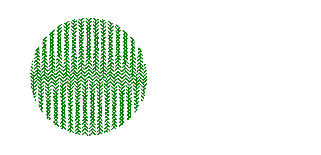 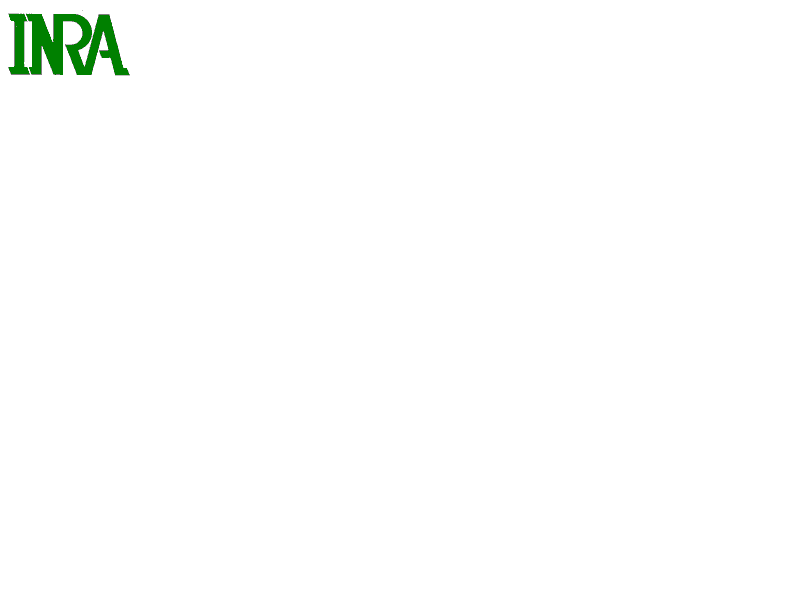 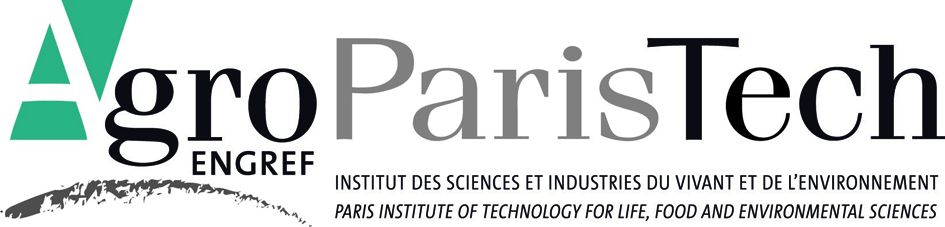 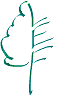 De la validation des modèles de simulation bioéconomiques dans le secteur forestier
Ahmed Barkaoui

Bureau d’Economie Théorique et Appliquée
Colloque SEHS d’ECOFOR
«  Entre dynamiques et mutations, quelles voies pour la forêt et le bois ? »

Paris,11 janvier 2018
La modélisation et la simulation appliquées au secteur forêt-bois
Outils d’analyse et de prédiction dans plusieurs disciplines : économie, biologie, gestion, environnement…

Outils de simulation pour l’élaboration et le suivi des politiques forestières :
exemple  des Etats-Unis d’Amérique : Adams and  Haynes (2007).  “Resource and Market Projections for Forest Policy Development: Twenty-five Years of Experience with the US RPA Timber Assessment”. Springer Science & Business Media
Futur de la modélisation et de la simulation appliquées au secteur forêt-bois
+ de modèles de plus en complexes :
Nouveaux besoins de recherches (Cc, fonctions de la forêt…)
moyens de calcul (hardware software)

Multiplication des sources d’incertitude et besoin de garanties sur la pertinence des simulations :
Incertitudes sur les paramètres
Incertitude sur les l’évolution des variables exogènes
Incertitude sur la structure des modèles
Quelle confiance par rapport aux résultats et prédictions des simulations ?
La Validation et la Vérification (V&V) des modèles de simulation. Une question multidisciplinaire :
Science de la nature, Recherche opérationnelle, Statistiques, ingénierie…

Thème moins étudié en économie pour des raisons historiques, mais regain d’intérêt dans l’économie quantitative actuellement.
Paradigme de la validation
Simulation world
Real world
Problem Entity
(system)
(specifying)
Simulation
Model
(specification)
Conceptuel
model
(abstraction)
(experimentation)
(modeling)
Theories
(system)
(implementing)
(hypothesizing)
Simulation
Model
(data/ results)
(hypothesizing)
Simulation
Model
Data/ results
(system)
(experimenting)
Operational validation
La validation opérationnelle par les techniques d’exploration et de réduction d’incertitudes
Analyse de la variabilité des outputs en réponse à la variabilité des inputs :
Analyse d’incertitude (propagation de l’erreur)
Analyse de sensibilité globale (importance des inputs)

Réduction de l’incertitude dans les modèles :
Calibration bayésienne des paramètres
Prise en compte de l’erreur de modélisation (discrepancy)
Etat de l’art et conclusion
Les techniques d’exploration sont basées sur l’échantillonnage à grande échelle et son impraticables pour les grands modèles.

Développement récents des techniques de la validation opérationnelle :
Utilisation des émulateurs pour faciliter l’exploration et la réduction d’incertitude. 
L’émulateur comme processus gaussien
cadre bayésien
Etat de l’art et conclusion
Les techniques récentes restent une affaire de spécialistes.

Besoin de transfert des techniques aux modélisateurs :

Peu de cas concrets d’application publiés.
Les nouvelles techniques ne sont pas disponibles dans les logiciels courants de statistiques.
Merci !